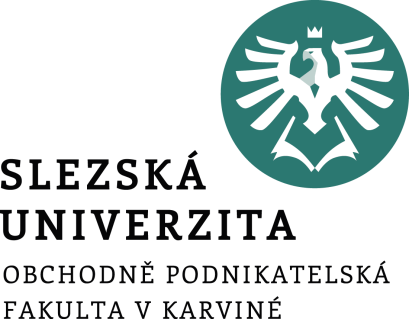 Obchodní právo
Živnostenské podnikání, obchodní rejstřík
Doc. Mgr. Tomáš Gongol, Ph.D.
Mgr. Michael Münster
přednáška
Živnostenské podnikání
Prameny právní úpravy:
zákon č. 455/1991 Sb., o živnostenském podnikání (živnostenský zákon)
upravuje podmínky živnostenského podnikání (dále jen „živnost“) a kontrolu nad jejich dodržováním

zákon č. 570/1991 Sb., o živnostenských úřadech
nařízení vlády č. 278/2008 Sb., o obsahových náplních jednotlivých živností
 
zákon č. 500/2004 Sb., správní řád
zákon č. 255/2012 Sb., kontrolní řád
Pojem živnost (pozitivní vymezení)
živností je: 
soustavná činnost 
provozovaná samostatně, vlastním jménem, na vlastní odpovědnost, 
za účelem dosažení zisku

podnikatelem podle ŽZ může být:
tuzemská FO
tuzemská PO
zahraniční FO
zahraniční PO
azylant
Pojem živnost (negativní vymezení)
živností není např.: 
činnosti zákonem vyhrazené státu (např. důlní činnost)
využívání výsledků tvůrčí duševní činnosti
restaurování kulturních památek
provádění archeologických výzkumů
činnost FO stanovená zvláštními předpisy
lékaři, lékárníci, stomatologové, znalci, tlumočníci, notáři, advokáti
činnost bank, pojišťoven, penzijních fondů
zemědělství, včetně prodeje nezpracovaných zemědělských výrobků
Podmínky provozování živností
Všeobecné podmínky FO:
plná svéprávnost - lze nahradit přivolením soudu k souhlasu zákonného zástupce nezletilého k samostatnému provozování podnikatelské činnosti 
bezúhonnost  - 
za bezúhonnou se pro účely ŽZ nepovažuje osoba, která byla pravomocně odsouzena pro trestný čin spáchaný úmyslně, jestliže byl tento trestný čin spáchán v souvislosti s podnikáním, anebo s předmětem podnikání, o který žádá nebo který ohlašuje, pokud se na ni nehledí, jako by nebyla odsouzena.

Zvláštní podmínky provozování živnosti: 
odborná nebo jiná způsobilost 
např. požadavek bezúhonnosti všech zaměstnanců (např. koncese Poskytování technických služeb k ochraně majetku a osob)
živnosti řemeslné, vázané a koncesované
lze ustanovit odpovědného zástupce
Překážky provozování živnosti
na majetek fyzické či právnické osoby byl prohlášen konkurz ode dne prodeje závodu v rámci zpeněžení majetkové podstaty 
po dobu 3 let od právní moci rozhodnutí o zamítnutí insolvenčního návrhu proto, že majetek dlužníka nebude postačovat k úhradě nákladů insolvenčního řízení nebo je zcela nepostačující pro uspokojení věřitelů

fyzická nebo právnická osoba, které byl soudem nebo správním orgánem uložen trest nebo sankce zákazu činnosti týkající se provozování živnosti v oboru nebo příbuzném oboru

Zákaz řetězení živností:
živnost nemůže provozovat fyzická nebo právnická osoba, které bylo zrušeno živnostenské oprávnění (nebo byla členem statutárního orgánu), protože závažným způsobem porušila nebo porušuje podmínky stanovené rozhodnutím o udělení koncese či  zákonem
Odpovědný zástupce
podnikatel může provozovat živnost prostřednictvím odpovědného zástupce – vždy FO
ve smluvním vztahu k podnikateli – maximálně ke 4 podnikatelům 
odpovídá za řádný provoz živnosti a dodržování právních předpisů – účastní se provozu v potřebném rozsahu

Obligatorní ustanovení:
podnikatel je PO se sídlem v ČR pro živnost, kde se vyžadují zvláštní podmínky provozování
Statutární orgán nebo jiná osoba
podnikatelem je FO, která nesplňuje zvláštní podmínky provozování živnosti
Fakultativní
rozhodnutí FO ustanovit odpovědného zástupce
Dělení živností
z hlediska předpokladu vzniku živnosti:
živnosti ohlašovací - není potřeba rozhodnutí
živnosti řemeslné – odborná způsobilost vyučením v oboru, maturitní zkouškou, VŠ vzdělání
uvedeny v příloze č. 1 ŽZ (např. kovářství, tesařství, malířství)
živnosti vázané – různorodá odborná způsobilost
uvedeny v příloze č. 2 ŽZ (např. výroba strojů a přístrojů, chemická výroba, výroba a zpracování paliv)
živnosti volné – není stanovena odb. způsobilost
uvedeny v příloze č. 4 ŽZ (je jedna živnost volná, která má podobory)
živnosti koncesované – je potřeba státní povolení
uvedeny v příloze č. 3 ŽZ (např. výrobu, úpravu a půjčování zbraní a střeliva, výbušnin, směnárenskou činnost)
živnosti, které mohou zvlášť ohrozit společnost (život, zdraví)
zjišťuje se často i podmínka spolehlivosti
v povolení (koncesi) může být uvedena / stanovena podmínka provozování
Živnostenské oprávnění
Ohlašovací živnosti
vznik dnem ohlášení
výpis z živnostenského rejstříku vydá ŽÚ do 5 dnů ode dne ohlášení
podmínka: podnikatel splnil při ohlášení náležitosti
podnikatel povinnost ohlašování změn

Koncesované živnosti
vznik dnem právní moci rozhodnutí o udělení koncese
výpis z živnostenského rejstříku vydá ŽÚ do 5 dnů ode dne právní moci rozhodnutí
podnikatel povinnost ohlašování změn
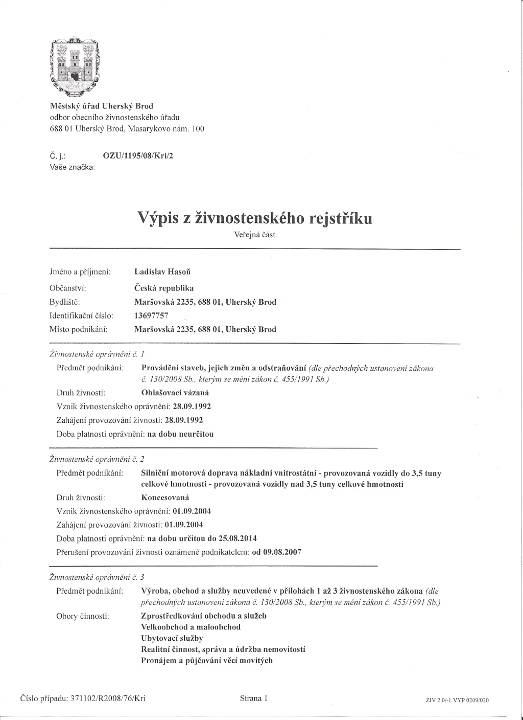 Výpis z živnostenského rejstříku
Zánik živnostenského oprávnění
Ze zákona
smrtí podnikatele – nepokračují-li dědicové či správce pozůstalosti, atd.
zánikem PO
uplynutím doby (pokud vydáno na dobu určitou)
výmazem zahraniční osoby z OR

Rozhodnutím živnostenského úřadu (obligatorně)
podnikatel ztratil plnou svéprávnost
podnikatel přestal být bezúhonný
nastala překážka provozování živnosti
podnikatel sám požádá o zrušení
orgán státní správy sdělí, že podnikatel závažně porušil podmínky koncese

Rozhodnutím živnostenského úřadu (fakultativně)
návrh správy sociálního zabezpečení, jestliže podnikatel neplní závazky vůči státu
jestliže podnikatel neprovozuje živnost po dobu delší než 4 roky
Jednotný registrační formulář
Jednotný registrační formulář pro fyzické osoby (JRF):
jeho prostřednictvím lze učinit na obecním živnostenském úřadu podání i k dalším úřadům  (FÚ, SocZab, Zdr.pojištovna, ÚP) 
na jakémkoli obecním živnostenském úřadu - centrálním registračním místě (CRM), příp. je volně dostupný na internetových stránkách www.mpo.cz.
Správní poplatky
stanoví zákon č. 634/2004 Sb., o správních poplatcích:
ohlášení živnosti při vstupu do živnostenského podnikání 1.000 Kč 
další ohlášení živnosti 500 Kč 
přijetí žádosti o koncesi při vstupu do živnostenského podnikání 1.000 Kč 
přijetí další žádosti o koncesi 500 Kč 
změna rozhodnutí o udělení koncese 500 Kč 
vydání rozhodnutí o schválení odpovědného zástupce pro koncesovanou živnost 500 Kč 
vydání výpisu z živnostenského rejstříku po provedení  oznámené změny 100 Kč 
Vydání úplného nebo částečného výpisu z živnostenského rejstříku na žádost za každou i započatou stránku 20 Kč
Živnostenské úřady
Organizace živnostenské správy:
Obecní živnostenské úřady
Krajské živnostenské úřady
Živnostenský úřad ČR (MPO)

Podání je možné učinit 
u jakéhokoliv ŽÚ
u Czech POINT – informační národní terminál (kontaktní místo)
notáři, krajské úřady, obecní úřady, držitel poštovní licence, Hospodářská komora ČR
Živnostenský rejstřík
živnostenský rejstřík: jedná se o veřejný seznam do kterého jsou zapisováni podnikatelé, kteří mají živnost a některé údaje o nich
práva: 
nahlížet, pořizovat z něj výpisy, opisy, žádat úřední opis atd.
dostupnost:
http://www.rzp.cz/
Živnostenské úřady
Živnostenská kontrola
živnostenské úřady sledují plnění povinností podnikatelů stanovené 
v ŽZ a dalších právních předpisech
v podmínkách provozování živností uložené v rozhodnutí o udělení koncese
postup při kontrole se řídí zákonem č. 255/2012 Sb., kontrolní řád

za porušení povinností lze udělit podnikateli pokutu
přestupek FO – do 1.000.000 Kč
např. neoprávněně podniká
správní delikt PO nebo podnikající FO – do 1.000.000 Kč
např. podnikatel nestanovil odb.zástupce, neoznámil provozovnu

řízení o uložení pokuty lze zahájit 
do 1 roku ode dne kdy se ŽÚ dověděl
nejpozději do 3 let od porušení povinnosti
Neoprávnění podnikání dle TrZ
trestný čin neoprávněného podnikání – trestní zákoník

§ 251 TrZ - Neoprávněné podnikání
(1) Kdo neoprávněně ve větším rozsahu poskytuje služby nebo provozuje výrobní, obchodní nebo jiné podnikání, bude potrestán odnětím svobody až na dvě léta nebo zákazem činnosti.

(2) Odnětím svobody na šest měsíců až pět let nebo peněžitým trestem bude pachatel potrestán,
	a) způsobí-li činem uvedeným v odstavci 1 značnou škodu, nebo	b) získá-li takovým činem pro sebe nebo pro jiného značný prospěch.
(3) Odnětím svobody na dvě léta až osm let bude pachatel potrestán,	a) způsobí-li činem uvedeným v odstavci 1 škodu velkého rozsahu, nebo	b) získá-li takovým činem pro sebe nebo pro jiného prospěch velkého 	rozsahu.
Rejstříky vztahující se k podnikání
obchodní rejstřík
živnostenský rejstřík
rejstřík ochranných známek, rejstřík označení původu a zeměpisných označení
katastr nemovitostí
Obchodní rejstřík - právní úprava
Hmotně právní normy určují:
kdo je zapsán
které skutečnosti
jaké jsou právní následky zápisu

zákon č. 304/2013 Sb., o veřejných rejstřících
NOZ, ZOK

Procesně právní normy určují:
kdo vede obchodní rejstřík
jakým jsou zápisy prováděny
úprava soudního procesu

zákon č. 304/2013 Sb., o veřejných rejstřících
zákon č. 292/2013 Sb., o zvláštních řízeních soudních
zákon č. 549/1991 Sb., o soudních poplatcích
Obchodní rejstřík
veřejný rejstřík (seznam), do kterého se zapisují stanovené údaje o podnikatelích
obligatorní zápis
obchodní korporace - obchodní společnosti; družstva
osoby, o kterých to stanoví zvláštní zákon (např. státní podnik)  
fyzické osoby - jejichž výše výnosů přesáhla určitou 120 mil Kč po 2 po sobě jdoucích  účetních obdobích;  
zahraniční PO a FO (neplatí pro členy EU a EHS)
fakultativní zápis
na vlastní žádost – podnikající FO, které nejsou zapisovány obligatorně (např. FO s bydlištěm v EU či EHS)
Základní zapisované údaje
datum vzniku a zápisu
spisová značka
obchodní firma, jméno a příjmení
sídlo, místo podnikání
právní forma (pr. osoby)
IČO – identifikační číslo
předmět podnikání, předmět činnosti
statutární orgán (jméno, bydliště, způsob jednání za společnost, vznik funkce),
další orgány 
prokura (je-li udělena)
ostatní skutečnosti (např. přeměna, opt-in)
Další údaje (závislé na pr.formě)
v.o.s.: členové
k.s.: společníci, vklady komanditistů, splacené části
s.r.o.: jednatel, společníci, vklady, splacené části, základní kapitál, podíly, dozorčí rada (pokud je zřízena)
a.s.: představenstvo, základní kapitál, počet akcií, druh, forma, podoba, nominální hodnota, základní kapitál, jediný akcionář (pokud je společnost vlastněna jen 1 akcionářem)
Obchodní rejstřík - princip formální publicity
OR je přístupný každému:
na rejstříkovém soudě 
prostřednictvím dálkového přístupu (www.justice.cz)
každý může nahlížet do rejstříku a  pořizovat z něj opisy
rejstříkový soud umožní získat úředně ověřený elektronický opis
každý může žádat o kopii (opis) dokumentu ve Sbírce listin
každý může žádat potvrzení o tom, že určitý údaj ve veřejném rejstříku není
Obchodní rejstřík - princip materiální publicity
zápis je právně účinný vůči každému ode dne zveřejnění zápisu rejstříkovým soudem

proti tomu, kdo jedná v důvěře v zápis, nemůže ten, koho se zápis týká namítat, že zápis neodpovídá skutečnosti (ochrana 3. osob – jejich důvěry v zápis)
označuje se jako princip „ochrany dobré víry“
Obchodní rejstřík - konstitutivní a deklaratorní zápis
Konstitutivní zápis – účinnost nabývá zápis od provedení soudem
zápis vzniku (zániku) obchodní společnosti
zápis vedoucího odštěpného závodu
zápis obchodní firmy

Deklaratorní zápis – plní především informační funkci
zápis změny statutárního orgánu
zápis o probíhající likvidaci a údaje o likvidátorovi
zápis či výmaz osob společníků 
udělení prokury
Obchodní rejstřík - vnitřní struktura
oddíly a vložky:
oddíl obsahuje podnikatele dle právní formy (např. oddíl B – akciové společnosti, oddíl C – společnosti s ručením omezeným, oddíl Dr – družstva)
vložka obsahuje konkrétní společnost (či subjekt)

údaje o zápisu v obchodním rejstříku (případně v jiných rejstřících) je podnikatel včetně oddílu a vložky povinen uvádět na obchodních listinách
Obchodní rejstřík - Sbírka listin
zákonem stanovené dokumenty s dalšími informacemi o podnikateli se zakládají do Sbírky listin OR, např.
společenská smlouva (zakladatelská listina)
stanovy a.s.
výroční zprávy, účetní závěrky
rozhodnutí o změně právní formy
znalecký posudek na ocenění nepeněžitého vkladu
podpisové vzory osob oprávněných jednat za spol.
a řada dalších

povinnost podávat návrh na zápis bez zbytečného odkladu po vzniku rozhodné skutečnosti
povinnost zakládat listiny do sbírky listin
Obchodní rejstřík - řízení
rejstříkové soudy = krajské soudy
registrační princip (formální přezkum)
NOVÉ: zápis do obchodního rejstříku může provést také notář
návrh se podává jen ve stanovené formě
formu stanovuje MinS vyhláškou č. 323/2013 Sb.
doplněný listinami dokládajícími zapisované skutečnosti
lze i elektronicky (s elektronickým podpisem) nebo datovou schránkou
soud zamítne návrh na zápis pokud
byl podán osobou neoprávněnou
nebyl podán předepsaným způsobem
neobsahuje potřebné náležitosti
nebyly připojeny důkazní listiny 
lhůta k rozhodnutí
5 pracovních dnů (jinak tzv. fikce zápisu)
Poplatková povinnost
za řízení se hradí soudní poplatek, upravuje zákon č. 549/1991 Sb., o soudních poplatcích
Např. 
za první zápis akciové společnosti do OR – 12.000 Kč (u notáře 8.000 Kč)
za první zápis jiné osoby (než a.s.) do OR – 6.000 Kč (u notáře 2.700 Kč)
změna zápisu – 2.000 Kč za návrh (bez ohledu na počet měněných položek) (u notáře 1.000 Kč)